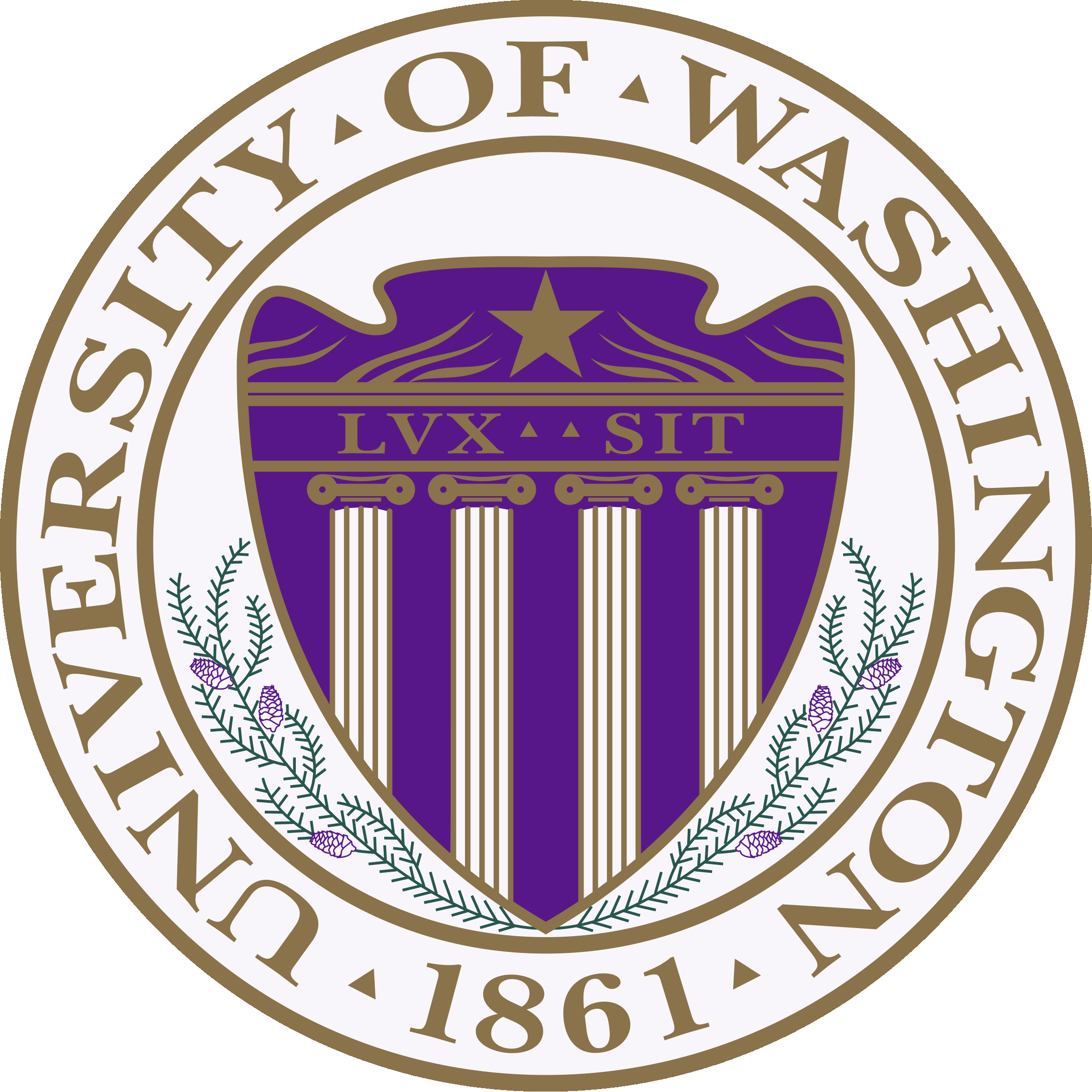 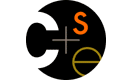 CSE341: Programming LanguagesLecture 22OOP vs. Functional Decomposition; Adding Operators & Variants; Double-Dispatch
Dan Grossman
Spring 2016
Breaking things down
In functional (and procedural) programming, break programs down into functions that perform some operation

In object-oriented programming, break programs down into classes that give behavior to some kind of data

This lecture:

These two forms of decomposition are so exactly opposite that they are two ways of looking at the same “matrix”

Which form is “better” is somewhat personal taste, but also depends on how you expect to change/extend software

For some operations over two (multiple) arguments, functions and pattern-matching are straightforward, but with OOP we can do it with double dispatch (multiple dispatch)
Spring 2016
CSE341: Programming Languages
2
The expression example
Well-known and compelling example of a common pattern:
Expressions for a small language
Different variants of expressions: ints, additions, negations, …
Different operations to perform: eval, toString, hasZero, …

Leads to a matrix (2D-grid) of variants and operations
Implementation will involve deciding what “should happen” for each entry in the grid regardless of the PL
Spring 2016
CSE341: Programming Languages
3
Standard approach in ML
Define a datatype, with one constructor  for each variant
(No need to indicate datatypes if dynamically typed)
“Fill out the grid” via one function per column 
Each function has one branch for each column entry
Can combine cases (e.g., with wildcard patterns) if multiple entries in column are the same

[See the ML code]
Spring 2016
CSE341: Programming Languages
4
Standard approach in OOP
Define a class, with one abstract method for each operation
(No need to indicate abstract methods if dynamically typed)
Define a subclass for each variant
So “fill out the grid” via one class per row with one method implementation for each grid position
Can use a method in the superclass if there is a default for multiple entries in a column

[See the Ruby and Java code]
Spring 2016
CSE341: Programming Languages
5
A big course punchline
FP and OOP often doing the same thing in exact opposite way
Organize the program “by rows” or “by columns”

Which is “most natural” may depend on what you are doing (e.g., an interpreter vs. a GUI) or personal taste

Code layout is important, but there is no perfect way since software has many dimensions of structure
Tools, IDEs can help with multiple “views” (e.g., rows / columns)
Spring 2016
CSE341: Programming Languages
6
Extensibility
For implementing our grid so far, SML / Racket style usually by column and Ruby / Java style usually by row

But beyond just style, this decision affects what (unexpected?) software extensions need not change old code

Functions [see ML code]:
Easy to add a new operation, e.g., noNegConstants
Adding a new variant, e.g., Mult requires modifying old functions, but ML type-checker gives a to-do list if original code avoided wildcard patterns
Spring 2016
CSE341: Programming Languages
7
Extensibility
For implementing our grid so far, SML / Racket style usually by column and Ruby / Java style usually by row

But beyond just style, this decision affects what (unexpected?) software extensions are easy and/or do not change old code

Objects [see Ruby code]:
Easy to add a new variant, e.g., Mult
Adding a new operation, e.g., noNegConstants requires modifying old classes, but Java type-checker gives a to-do list if original code avoided default methods
Spring 2016
CSE341: Programming Languages
8
The other way is possible
Functions allow new operations and objects allow new variants without modifying existing code even if they didn’t plan for it
Natural result of the decomposition

Optional:
Functions can support new variants somewhat awkwardly “if they plan ahead” 
Not explained here: Can use type constructors to make datatypes extensible and have operations take function arguments to give results for the extensions

Objects can support new operations somewhat awkwardly “if they plan ahead”
Not explained here: The popular Visitor Pattern uses the double-dispatch pattern to allow new operations “on the side”
Spring 2016
CSE341: Programming Languages
9
Thoughts on Extensibility
Making software extensible is valuable and hard
If you know you want new operations, use FP
If you know you want new variants, use OOP
If both? Languages like Scala try; it’s a hard problem
Reality: The future is often hard to predict!

Extensibility is a double-edged sword
Code more reusable without being changed later
But makes original code more difficult to reason about locally or change later (could break extensions)
Often language mechanisms to make code less extensible (ML modules hide datatypes; Java’s final prevents subclassing/overriding)
Spring 2016
CSE341: Programming Languages
10
Binary operations
Situation is more complicated if an operation is defined over multiple arguments that can have different variants
Can arise in original program or after extension

Function decomposition deals with this much more simply…
Spring 2016
CSE341: Programming Languages
11
Example
To show the issue:
Include variants String and Rational
(Re)define Add to work on any pair of Int, String, Rational
Concatenation if either argument a String, else math

Now just defining the addition operation is a different 2D grid:
Spring 2016
CSE341: Programming Languages
12
ML Approach
Addition is different for most Int, String, Rational  combinations
Run-time error for non-value expressions

Natural approach: pattern-match on the pair of values
For commutative possibilities, can re-call with (v2,v1)
fun add_values (v1,v2) = 
  case (v1,v2) of
     (Int i, Int j) => Int (i+j)
   | (Int i, String s) => String (Int.toString i ^ s)
   | (Int i, Rational(j,k)) => Rational (i*k+j,k)
   | (Rational _, Int _) => add_values (v2,v1)
   | … (* 5 more cases (3*3 total): see the code *)

fun eval e = 
  case e of
     …
   | Add(e1,e2) => add_values (eval e1, eval e2)
Spring 2016
CSE341: Programming Languages
13
Example
To show the issue:
Include variants String and Rational
(Re)define Add to work on any pair of Int, String, Rational
Concatenation if either argument a String, else math

Now just defining the addition operation is a different 2D grid:






Worked just fine with functional decomposition  -- what about OOP…
Spring 2016
CSE341: Programming Languages
14
What about OOP?
Starts promising:
Use OOP to call method add_values to one value with other value as result
class Add
  …
  def eval 
    e1.eval.add_values e2.eval
  end
end
Classes Int, MyString, MyRational  then all implement 
Each handling 3 of the 9 cases: “add self to argument”
class Int
  …
  def add_values v
    … # what goes here?
  end
end
Spring 2016
CSE341: Programming Languages
15
First try
This approach is common, but is “not as OOP” 
So do not do it on your homework








A “hybrid” style where we used dynamic dispatch on 1 argument and then switched to Racket-style type tests for other argument
Definitely not “full OOP”
class Int
  def add_values v
    if v.is_a? Int
       Int.new(v.i + i)
    elsif v.is_a? MyRational
       MyRational.new(v.i+v.j*i,v.j)
    else 
       MyString.new(v.s + i.to_s)
  end
end
Spring 2016
CSE341: Programming Languages
16
Another way…
add_values method in Int needs “what kind of thing” v has 
Same problem in MyRational and MyString


In OOP, “always” solve this by calling a method on v instead!

But now we need to “tell” v “what kind of thing” self is
We know that!
“Tell” v by calling different methods on v, passing self

Use a “programming trick” (?) called double-dispatch…
Spring 2016
CSE341: Programming Languages
17
Double-dispatch “trick”
Int, MyString, and MyRational each define all of addInt, addString, and addRational
For example, String’s addInt is for adding concatenating an integer argument to the string in self
9 total methods, one for each case of addition

Add’s eval method calls e1.eval.add_values e2.eval, which dispatches to add_values in Int, String, or Rational
Int’s                 add_values:    v.addInt      self
MyString’s      add_values:     v.addString   self
MyRational’s  add_values:    v.addRational self
So add_values performs “2nd dispatch” to the correct case of 9!

[Definitely see the code]
Spring 2016
CSE341: Programming Languages
18
Why showing you this
Honestly, partly to belittle full commitment to OOP

To understand dynamic dispatch via a sophisticated idiom

Because required for the homework

To contrast with multimethods  (optional)
Spring 2016
CSE341: Programming Languages
19
Works in Java too
In a statically typed language, double-dispatch works fine
Just need all the dispatch methods in the type










[See Java code]
abstract class Value extends Exp {
  abstract Value add_values(Value other);
  abstract Value addInt(Int other);   
  abstract Value addString(Strng other);
  abstract Value addRational(Rational other);
}
class Int extends Value { … }
class Strng extends Value { … }
class Rational extends Value { … }
Spring 2016
CSE341: Programming Languages
20
Being Fair
Belittling OOP style for requiring the manual trick of double dispatch is somewhat unfair…

What would work better:
Int, MyString, and MyRational each define three methods all named add_values
One add_values takes an Int, one a MyString, one a MyRational
So 9 total methods named add_values
e1.eval.add_values e2.eval picks the right one of the 9 at run-time using the classes of the two arguments
Such a semantics is called multimethods  or multiple dispatch
Spring 2016
CSE341: Programming Languages
21
Multimethods
General idea:
Allow multiple methods with same name
Indicate which ones take instances of which classes
Use dynamic dispatch on arguments in addition to receiver to pick which method is called

If dynamic dispatch is essence of OOP, this is more OOP
No need for awkward manual multiple-dispatch

Downside: Interaction with subclassing can produce situations where there is “no clear winner” for which method to call
Spring 2016
CSE341: Programming Languages
22
Ruby: Why not?
Multimethods a bad fit (?) for Ruby because:

Ruby places no restrictions on what is passed to a method

Ruby never allows methods with the same name
Same name means overriding/replacing
Spring 2016
CSE341: Programming Languages
23
Java/C#/C++: Why not?
Yes, Java/C#/C++ allow multiple methods with the same name

No, these language do not have multimethods
They have static overloading
Uses static types of arguments to choose the method
But of course run-time class of receiver [odd hybrid?]
No help in our example, so still code up double-dispatch manually

Actually, C# 4.0 has a way to get effect of multimethods 

Many other language have multimethods (e.g., Clojure)
They are not a new idea
Spring 2016
CSE341: Programming Languages
24